A day in the life of an Account Manager
Copilot for Sales (includes Copilot for Microsoft 365)
Get started
~1 hour per week
Areas of investment: Customer engagement
Wellbeing & communication
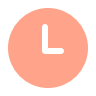 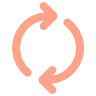 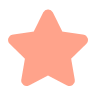 Benefits
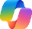 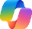 Copilot+Copilot for Sales
Copilot
Cassandra is a sales lead at Contoso
8:00 am
8:15 am
9:00 am
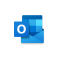 Copilot in Outlook+Copilot for Sales
Cassandra needs to prepare for her big pitch to Contoso so she uses Copilot1 to summarize emails and chats. Microsoft Copilot for Sales provides a summary of the opportunity for more context.
Cassandra asks Copilot in Outlook to create a message to confirm the meeting. Copilot for Sales includes relevant product and pricing details from her CRM system.
Cassandra received the latest financial numbers from her business planning lead. She uses Copilot in Excel to create some amazing charts to showcase the value of the offer.
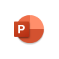 Copilot in PowerPoint
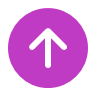 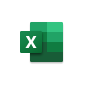 Summarize all the emails and Teams chats in the past month from Contoso highlighting the primary asks and open items.
Draft an email to confirm the meeting this afternoon. Highlight how excited we are to present the latest product updates and new pricing. Use a formal tone and keep the email concise.
Show all data insights.
Copilot in Excel
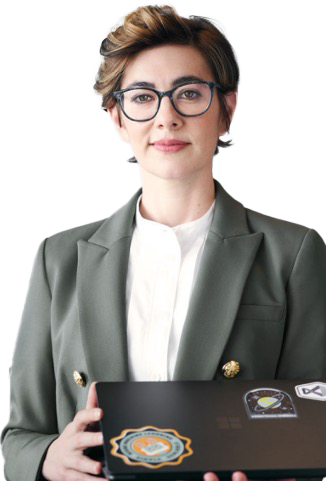 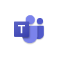 Copilot in Teams+Copilot for Sales
4:00 pm
2:00 pm
11:00 am
Cassandra has missed a few chats during the day. She sees that her team has been discussing a new product launch and asks Copilot1 to summarize the conversation to quickly catch up.
It's time for the pitch. Cassandra can focus on her presentation. Copilot for Sales in Teams captures meeting notes, outstanding questions, and sales keywords and KPIs.
Cassandra puts the final touches on the pitch presentation by having Copilot create a slide based on a summary of the annual report.
Summarize team chat and make sure to include the key points and who made them.
What questions were asked during the meeting that have not been answered?
Add a slide based on [copy in annual report summary].
1Access Copilot at copilot.microsoft.com, the Microsoft Copilot mobile app, or the Copilot app in Teams, and set toggle to “Work”.